PROVERB
English proverbs and Japanese proverbs
It is no use crying over spilt milk.
覆水盆に返らず。
It is no use crying over spilt water.
The U.S.
Japan
People usually drink milk.
Drinking milk is not very common.
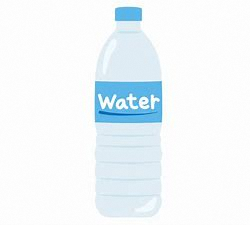 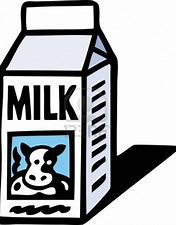 Too many cooks spoil the broth .
船頭多くして船山に上る。
Too many boatmen bring the ship to the mountain.
Japan
The U.S.
Japan is an island country,  and use ships a lot.
People eat meat a lot .
broth
fish
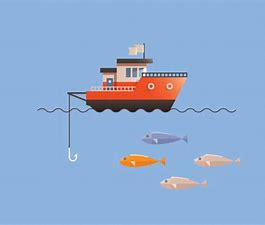 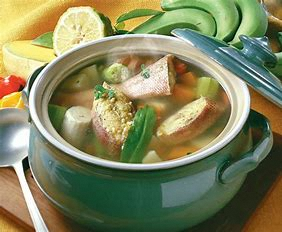 Bread is better than the song of birds.
花より団子
Dumpling is better than flowers.
The U.S.
Japan
People usually eat dumpling made from rice.
People usually eat bread.
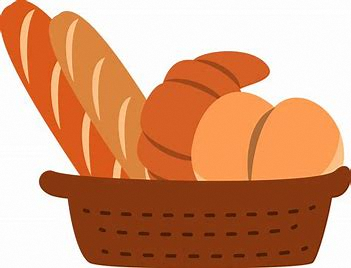 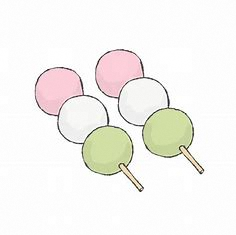 The difference of the culture of the two countries!!
Conclusion
The culture of the country has a deep relationship with words.
Cultural differences appear as language differences.
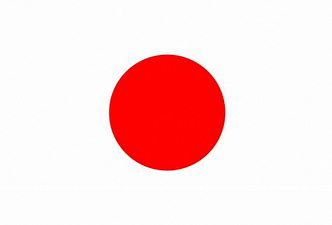 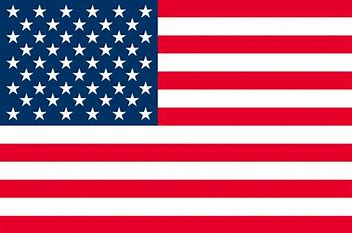